Project 3 ConceptenDiervriendelijke muizenval
Naam: Tijn Verdiesen en  Puk van Zon
Klas: MTD1B4
Schets 1
Schets 2
Schets 3
Onze keuzeschets 1			        schets 2			  Schets 3
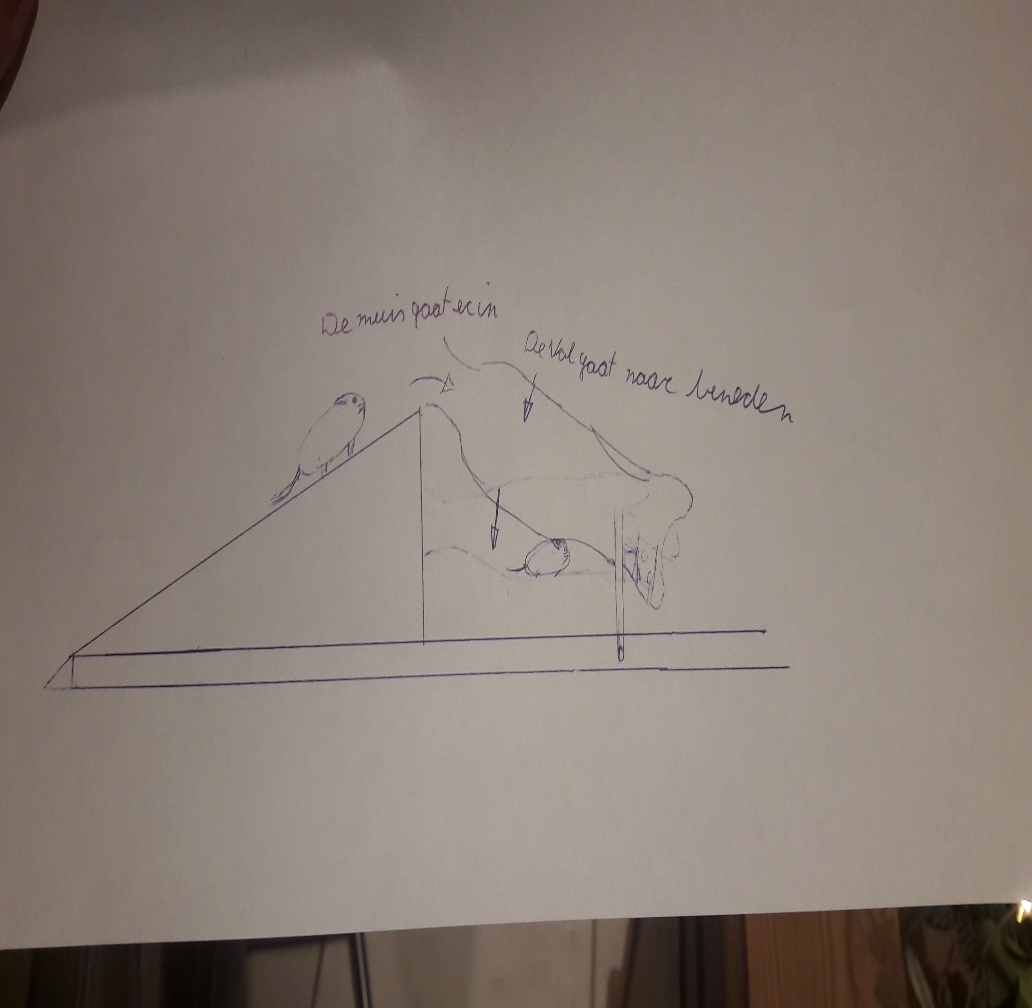 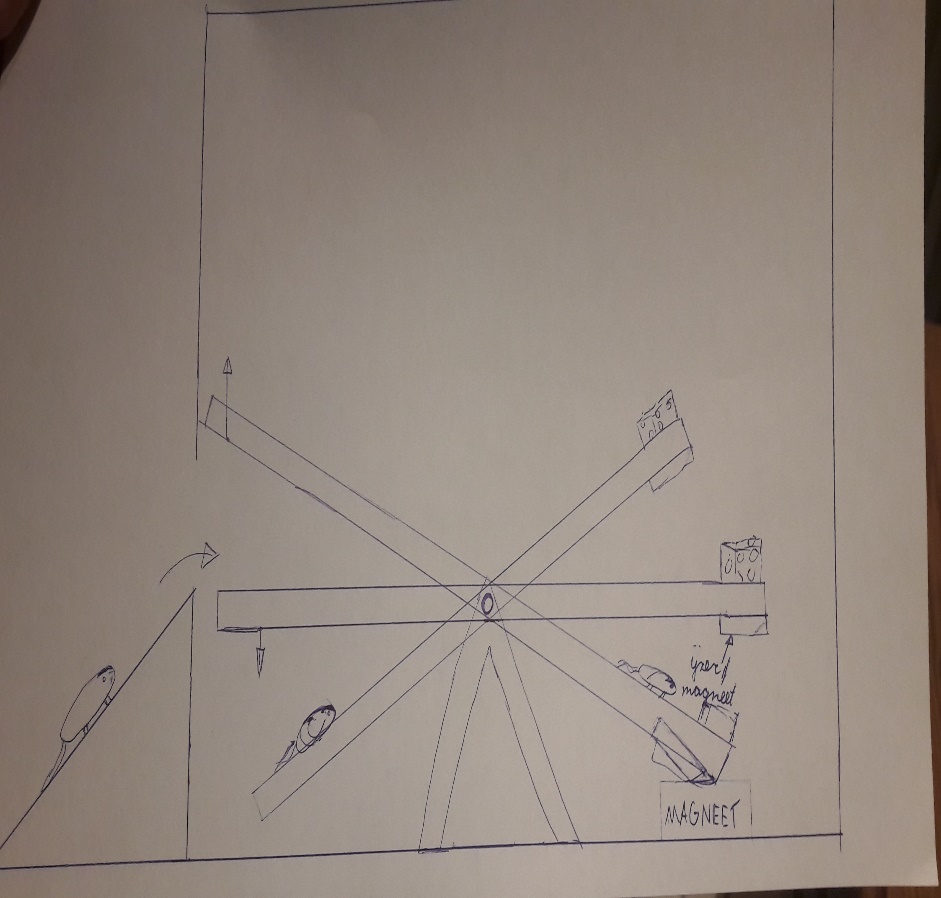